YOUR LOGO HERE
QR CODE HERE
Pick the best health insurance for your family with the ALEX Go Family Plan Comparison Tool
The Family Comparison Tool in ALEX Go shows you a side-by-side comparison of plans offered by your employer and plans your spouse or partner are eligible for, allowing you to select the best plan for your entire family.
IT’S EASIER THAN EVER TO COMPARE PLANS:
Select the text-based ALEX Go experience when you talk to ALEX
Complete the profile questions to see the health plans your employer offers
Click the Family Plan Comparison tool on the right-hand side (shown here)
Enter the details of your spouse or partner’s employer-provided health insurance plan
ALEX will recalculate the best-fit plan for your family, including your spouse or partner’s plan
Visit ALEX Go to pick the best benefits for you and your family.<sampleURL.com>
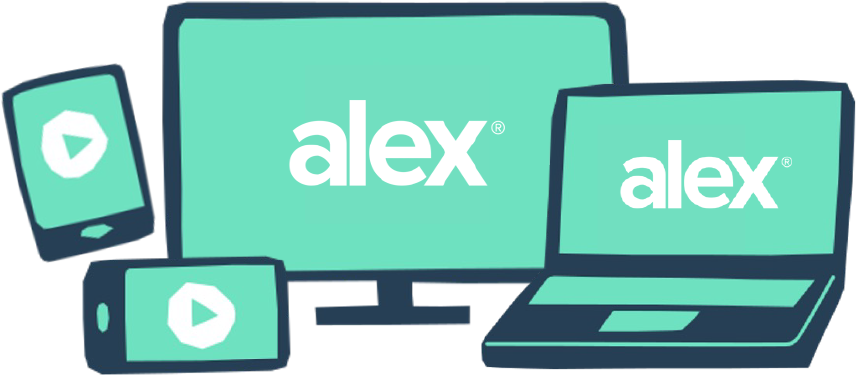